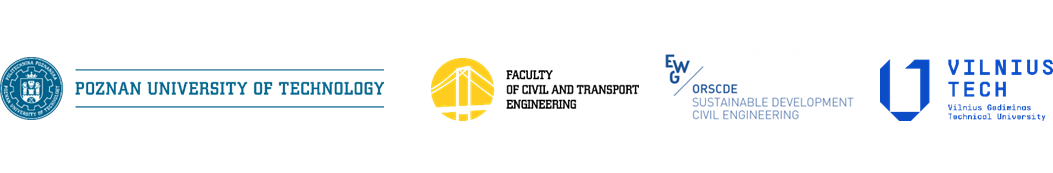 Title
Affiliation
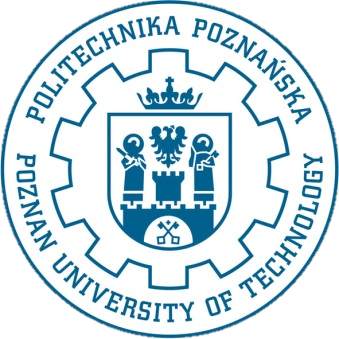 Poznań 28-29.05.2024
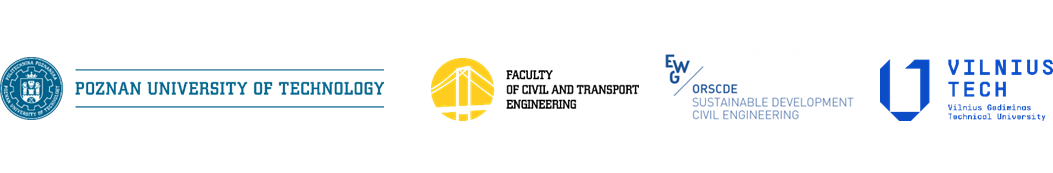 …
….
First Name and Last Name
Poznań 28-29.05.2024